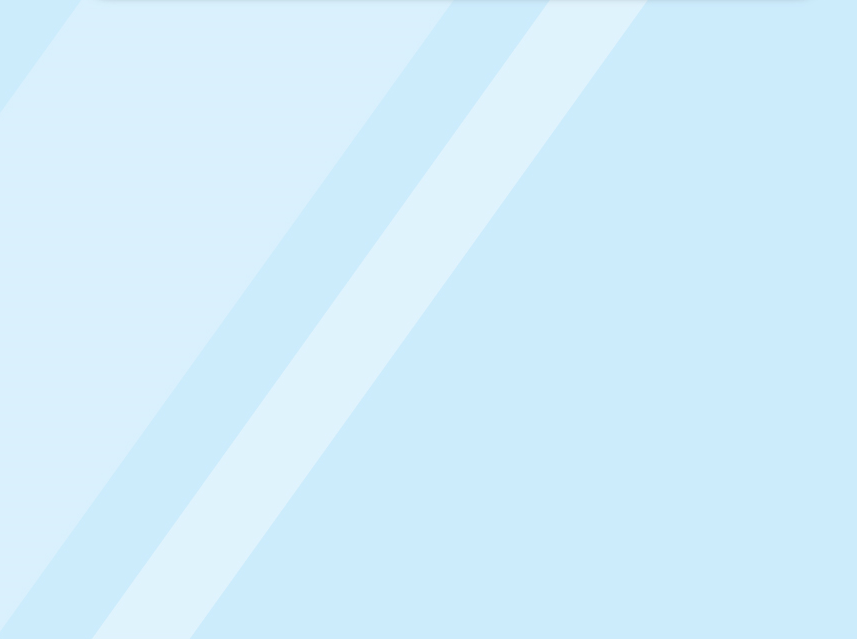 Unit 11:
What’s the matter with you?
Review
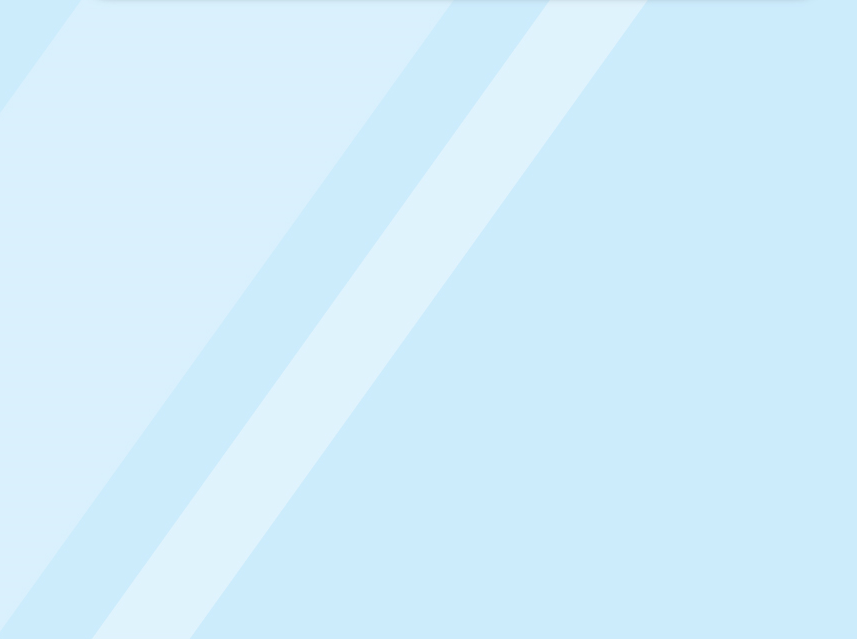 GROUP DIVISION
Team 2
Team 1
TRY 
YOUR BEST
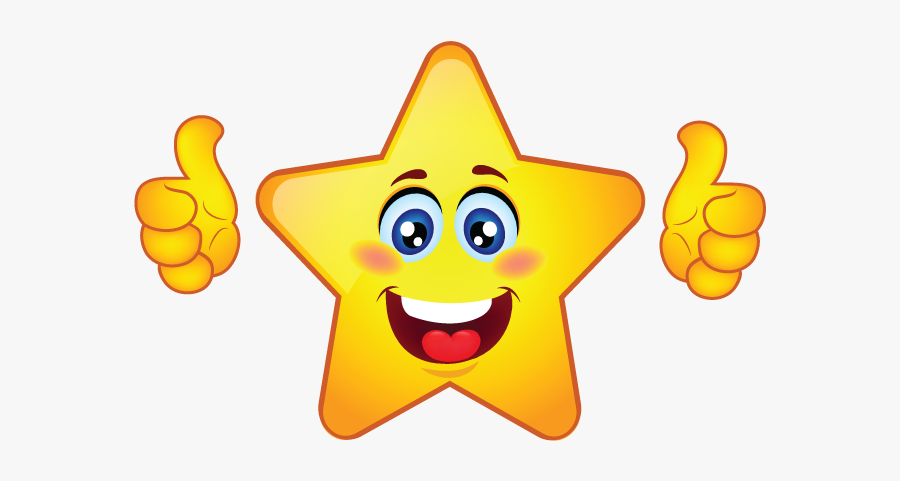 [Speaker Notes: GV cho HS nhận diện tên đội và chia lớp thành 2 nhóm]
WARM-UP
Game: Slap the board
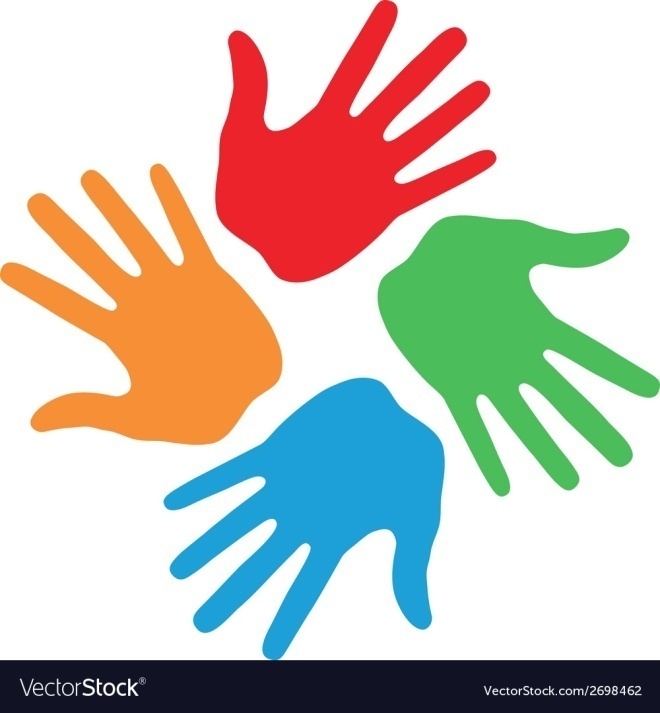 [Speaker Notes: -GV chuẩn bị thẻ tranh các từ sau earache, toothache, sore throat, stomachache, fever, backache, dentist, take a rest, sweet, carry và dán lên bảng
Mỗi lượt, 1 học sinh từ mỗi đội đứng lên gần vị trí bảng, khi GV đọc 1 từ thì HS sẽ đập tay vào bức tranh tương ứng trên bảng. HS nào nhanh nhất sẽ được thưởng sao cho cả đội.]
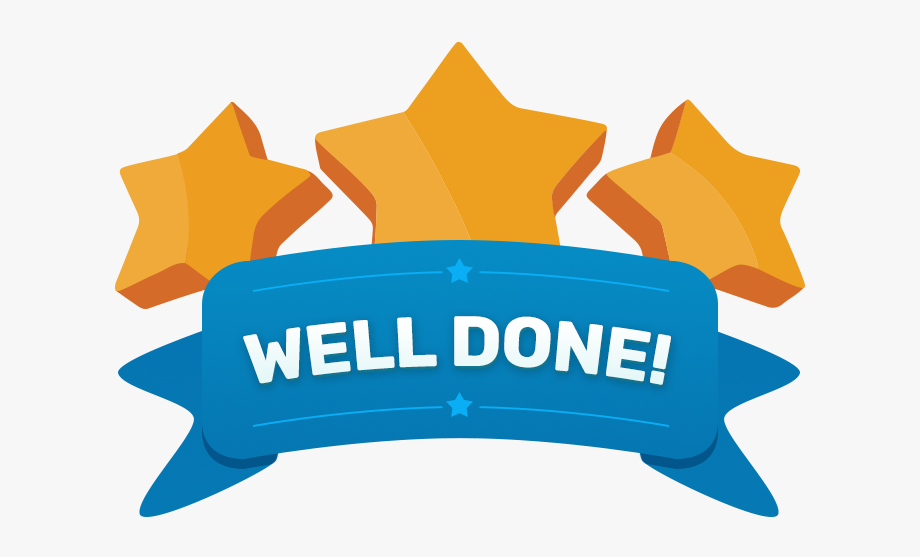 REVISION
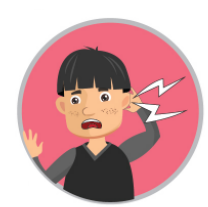 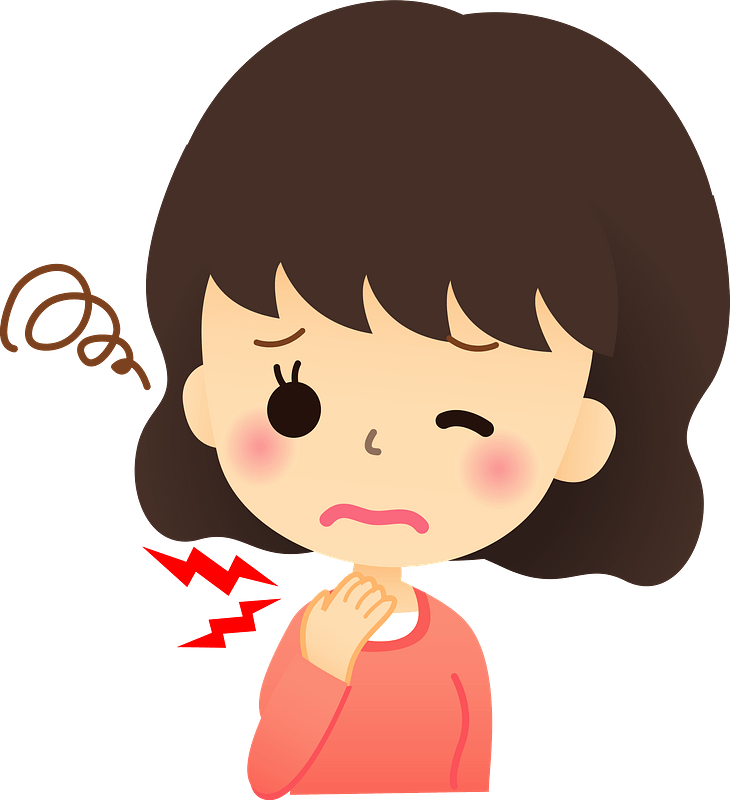 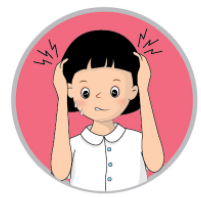 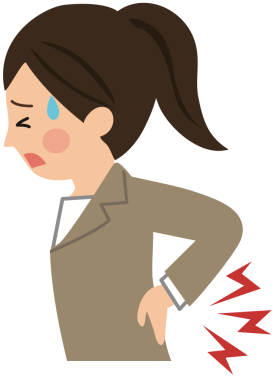 backache
headache
sore throat
earache
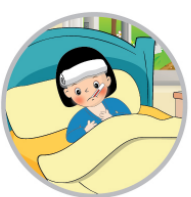 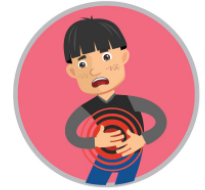 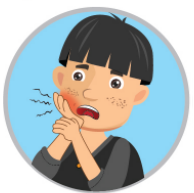 fever
stomachache
toothache
[Speaker Notes: Ôn tập các từ vựng]
REVISION
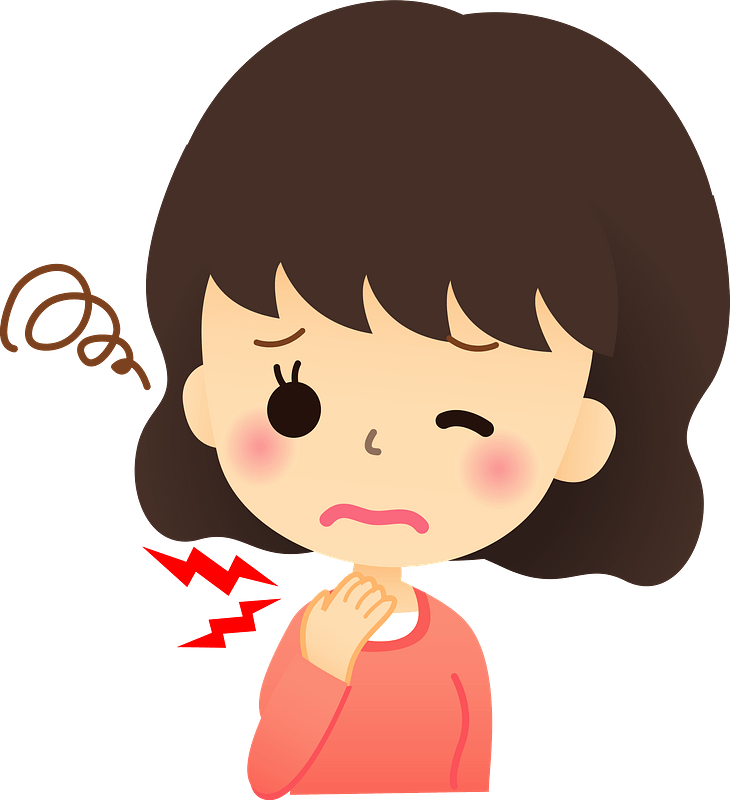 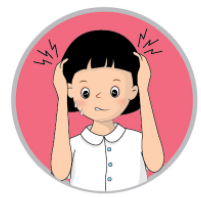 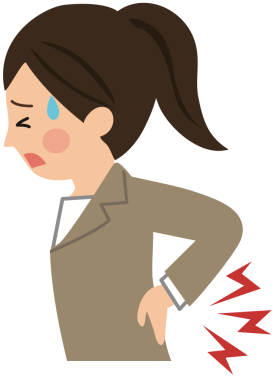 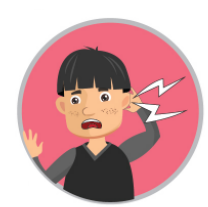 What's the matter with you?
I’ve ____________.
You should/ shouldn't ______________.
Yes, I will. / OK, I won’t.
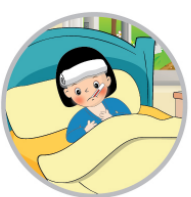 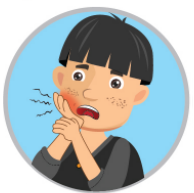 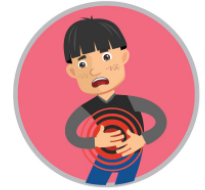 [Speaker Notes: Ôn tập các từ vựng]
Game:
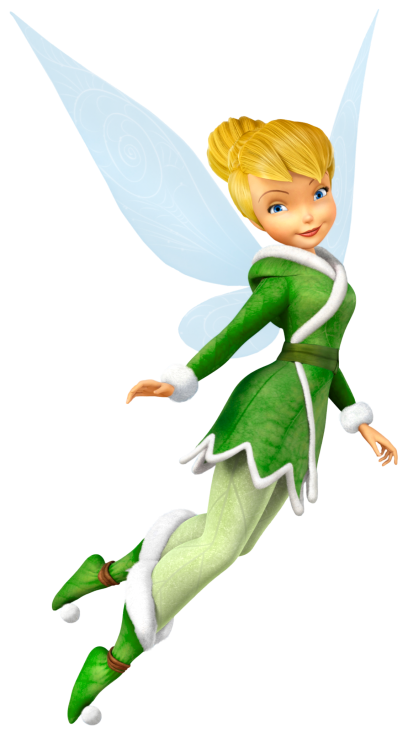 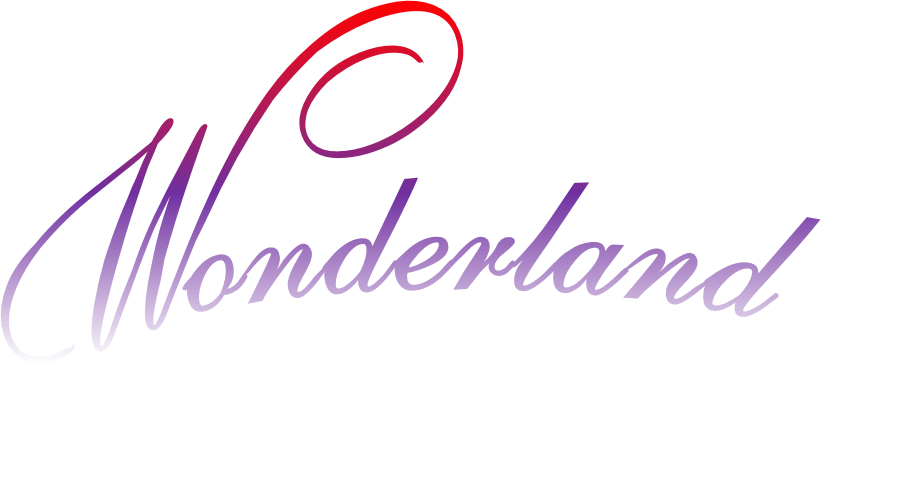 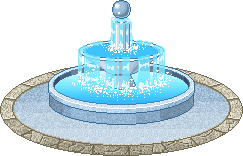 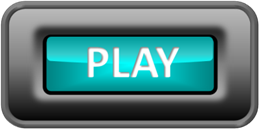 [Speaker Notes: GV hiện 1 câu có chỗ trống cần điền từ
HS giơ tay để trả lời, GV gọi HS giơ tay nhanh nhất: HS đó phải đọc lại cả câu với đáp án mình đã chọn. 
Mỗi câu trả lời đúng nhận 1 sao/điểm.]
Minh has an _______.
earache
toothache
earache
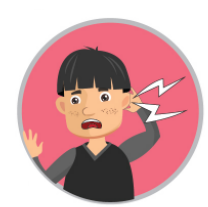 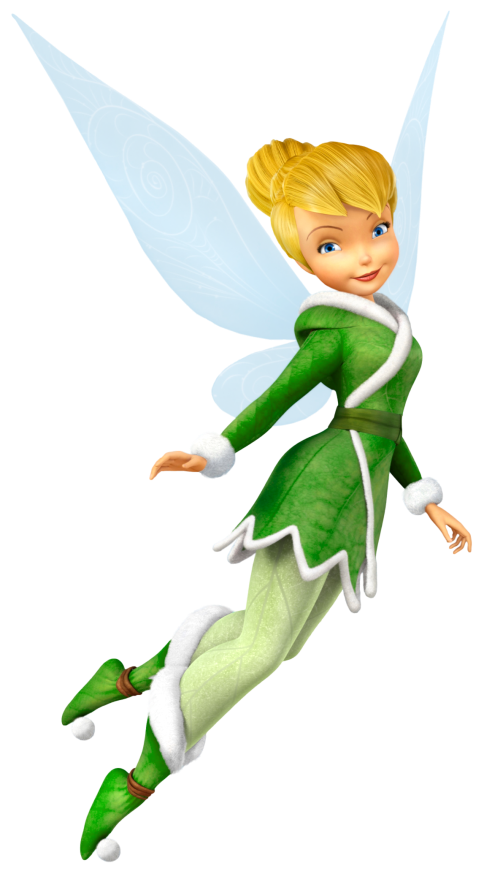 headache
stomachache
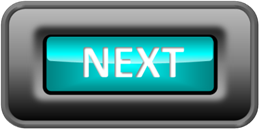 [Speaker Notes: GV click vào các đáp án để check.
GV click vào NEXT để sang câu tiếp theo.]
Julia has a  backache. She should go to the ______.
doctor
doctor
dentist
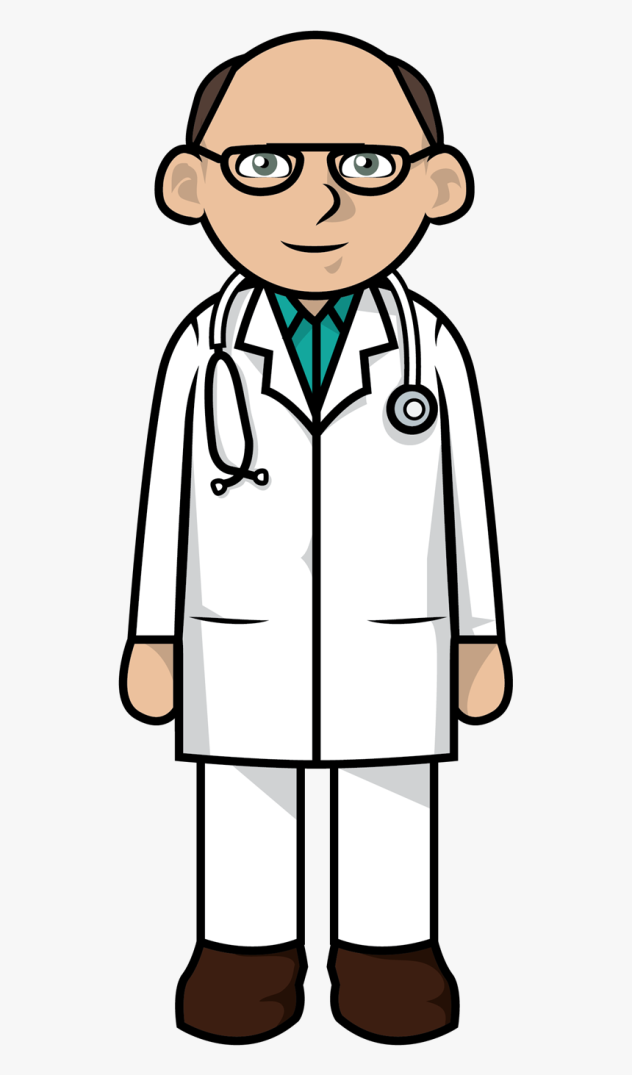 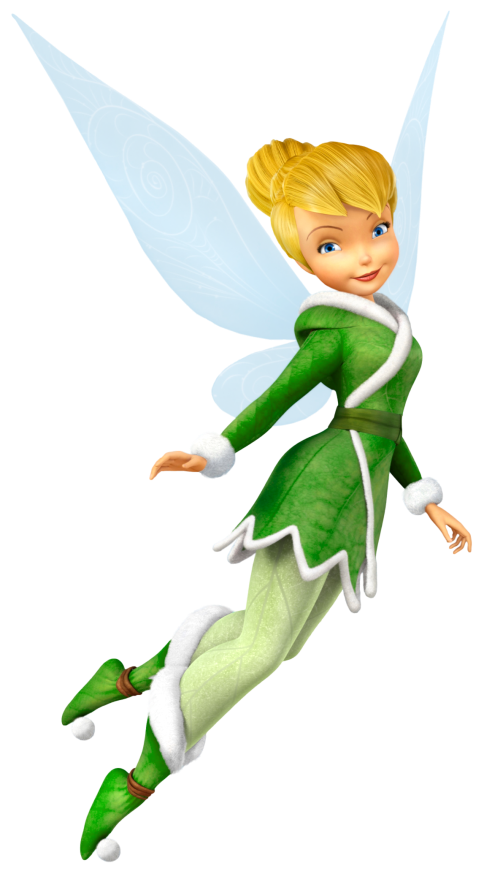 teacher
farmer
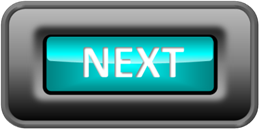 [Speaker Notes: GV click vào các đáp án để check.
GV click vào NEXT để sang câu tiếp theo.]
My brother has a headache. 
He should take a ______.
rest
sleep
cake
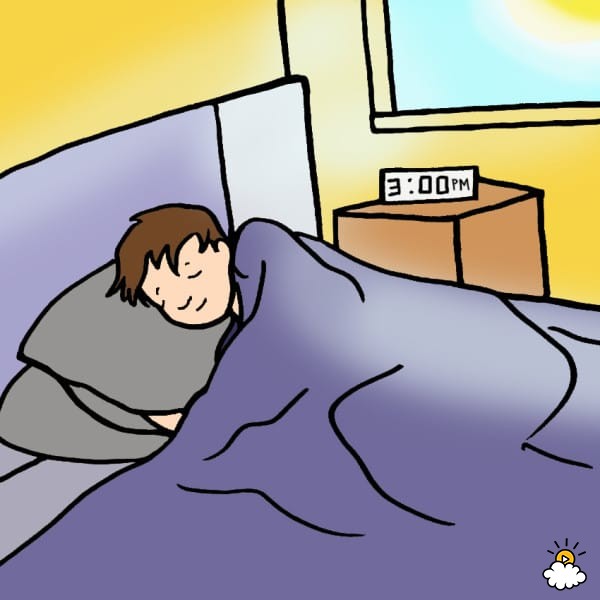 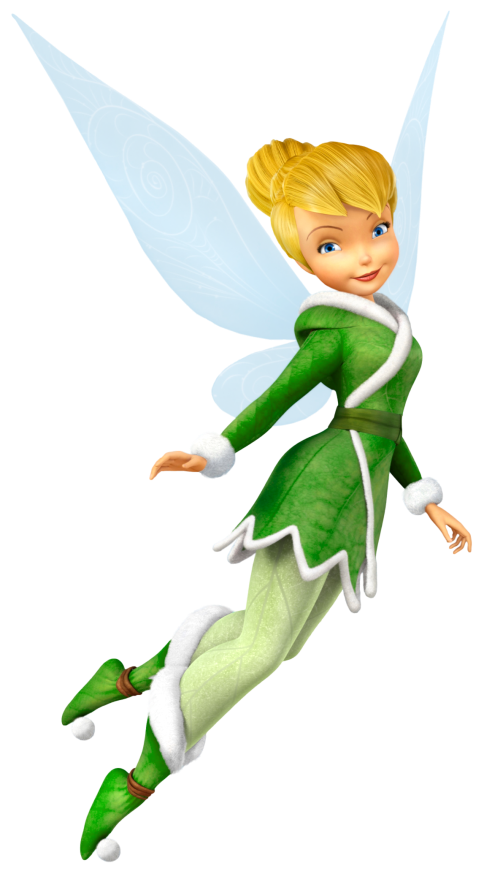 rest
sweet
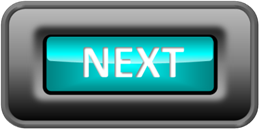 [Speaker Notes: GV click vào các đáp án để check.
GV click vào NEXT để sang câu tiếp theo.]
Anna has a __________.
stomachache
toothache
sore throat
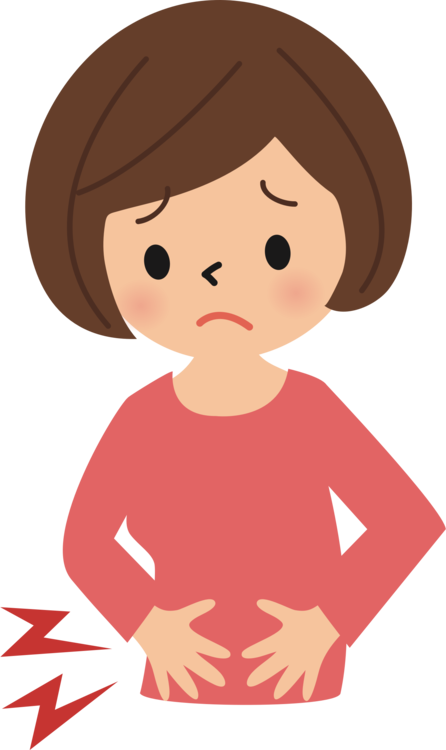 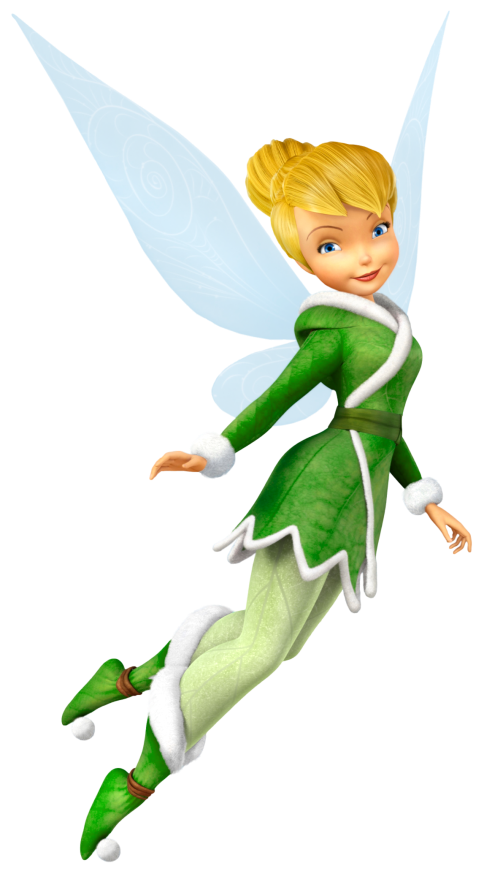 earchache
stomachache
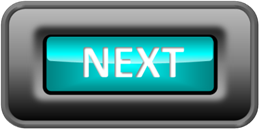 [Speaker Notes: GV click vào các đáp án để check.
GV click vào NEXT để sang câu tiếp theo.]
Tim has a toothache. He should go to the  ________.
dentist
worker
driver
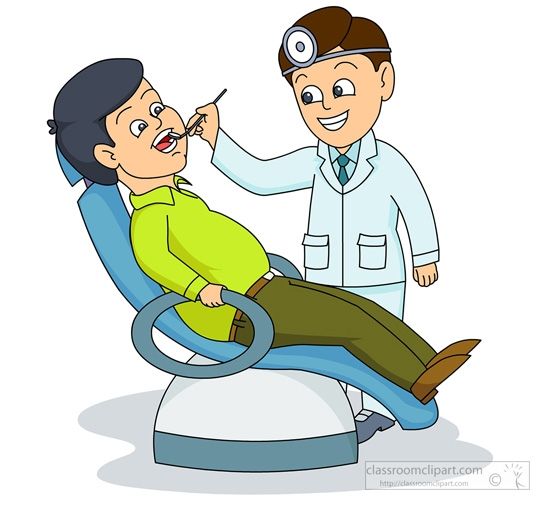 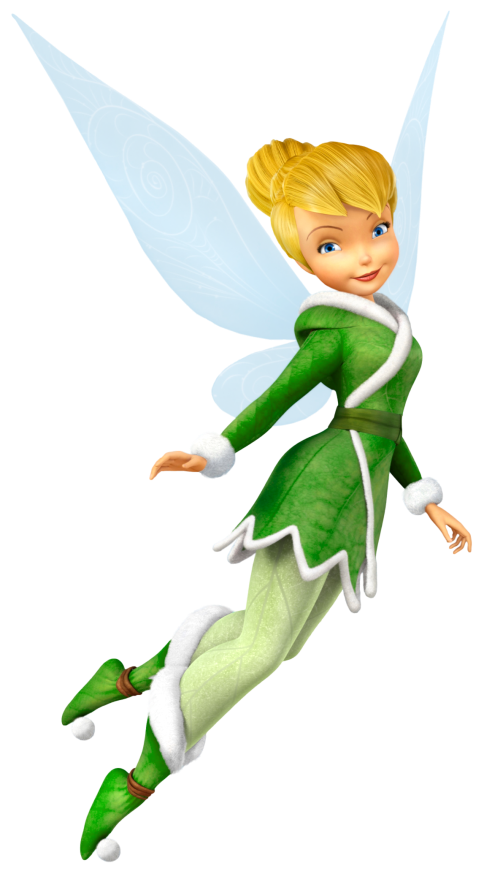 dentist
teacher
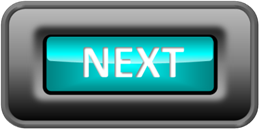 [Speaker Notes: GV click vào các đáp án để check.
GV click vào NEXT để sang câu tiếp theo.]
Lisa has a  sore throat. She shouldn’t drink  ______ water.
cold
cold
warm
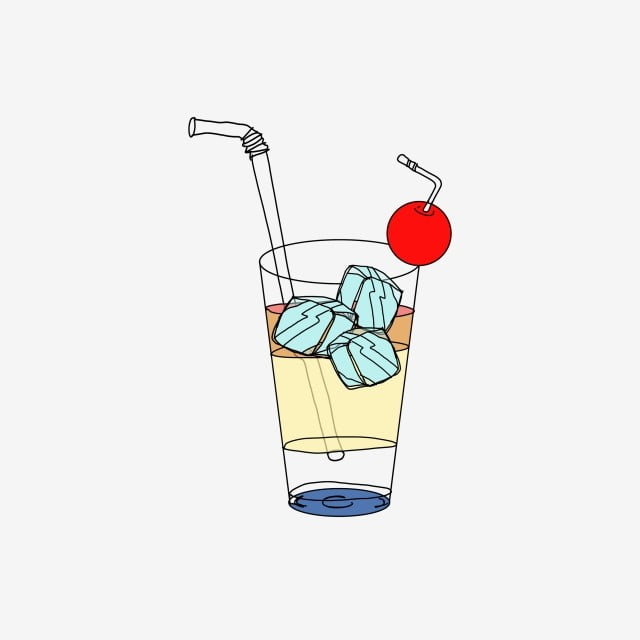 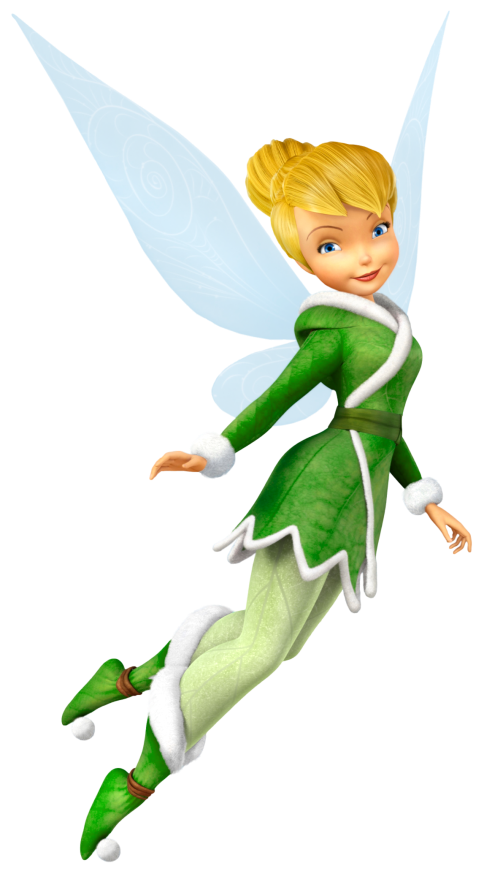 hot
lemon
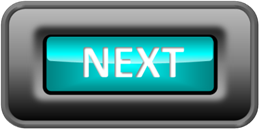 [Speaker Notes: GV click vào các đáp án để check.
GV click vào NEXT để sang câu tiếp theo.]
Bill has a fever. He should take  _________.
medicine
bread
sweet
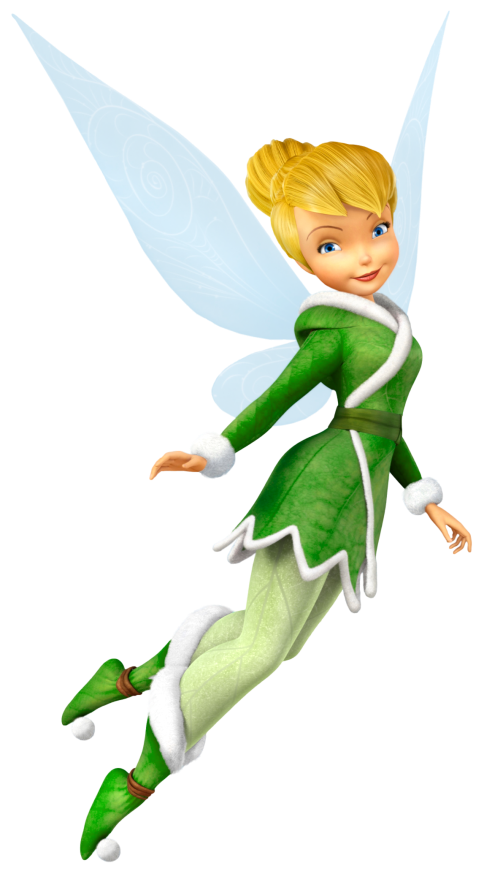 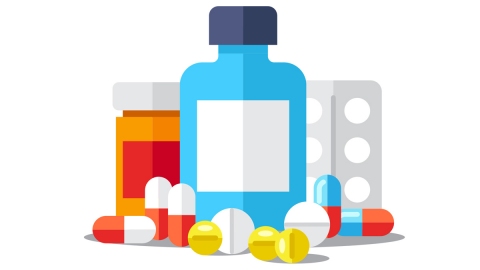 medicine
chocolate
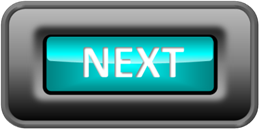 THE END
[Speaker Notes: GV click vào các đáp án để check.
GV click vào NEXT để sang câu tiếp theo.]
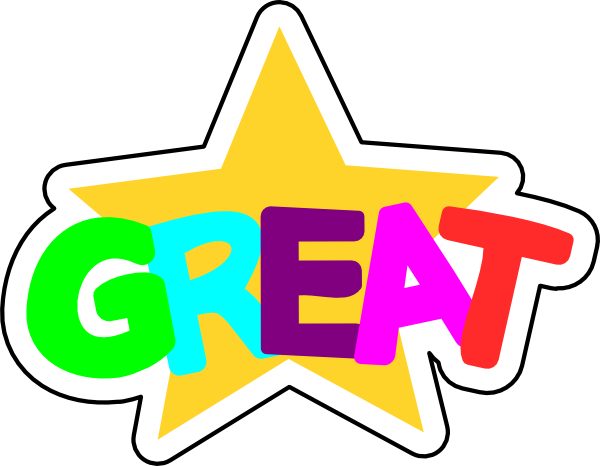 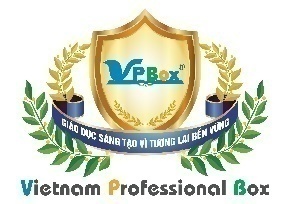 Unit 11:
Review
Listen and circle.
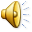 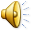 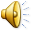 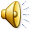 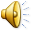 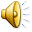 [Speaker Notes: -Gv hướng dẫn, gợi mở HS trước khi nghe.
GV click vào loa phía trên để nghe cả bài, click vào loa cạnh các số để nghe câu tương ứng.
GV click chuột/enter để hiện đáp án.]
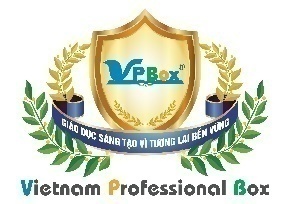 Unit 11:
Review
LISTENING
Listen and circle.
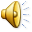 [Speaker Notes: -Gv yêu cầu h.s đọc to các câu (lớp, nhóm, cá nhân).]
FISHING GAME
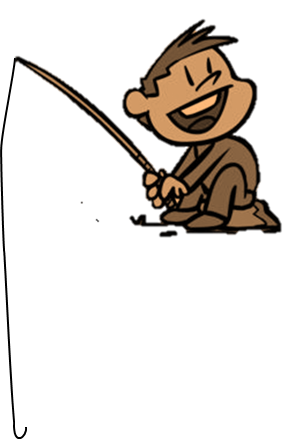 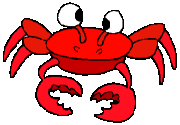 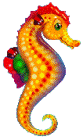 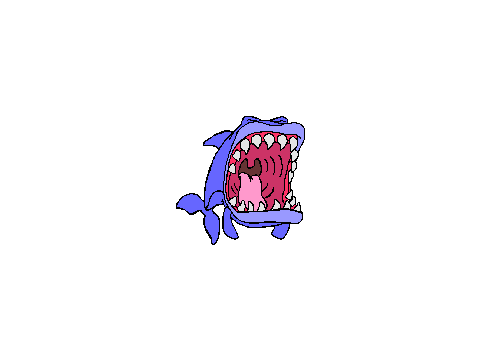 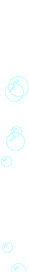 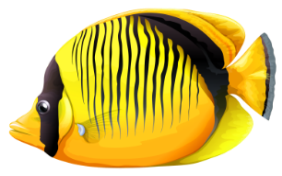 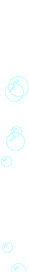 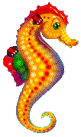 GO
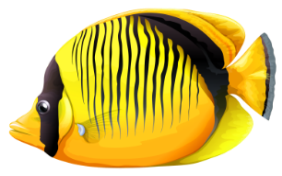 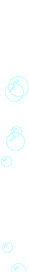 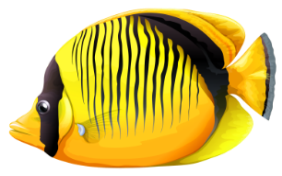 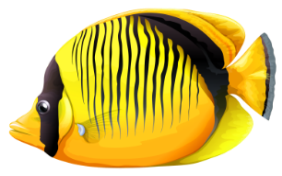 [Speaker Notes: Mỗi câu hỏi có 4 phương án lựa chọn.
HS giơ tay nhanh để giành quyền trả lời. Mỗi câu trả lời đúng nhận 1 điểm/sao cho đội mình.
GV click GO để đến trò chơi.]
Question 1:Fill in the blank.fev_r
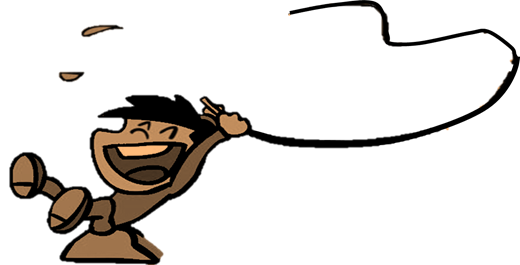 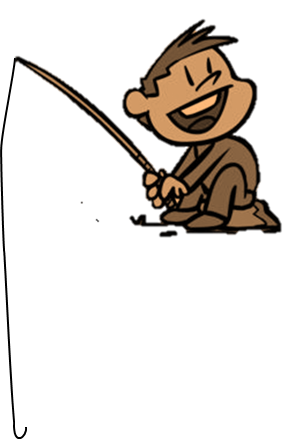 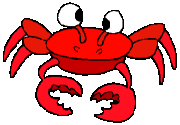 C.e
A.u
D.a
B.o
C.e
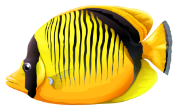 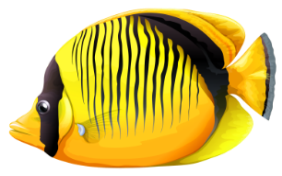 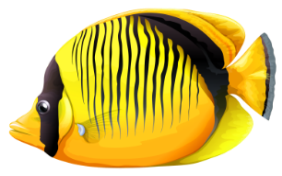 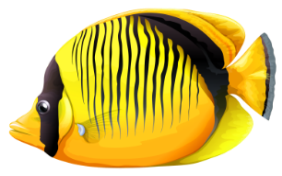 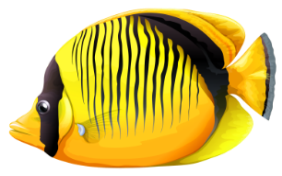 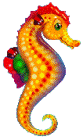 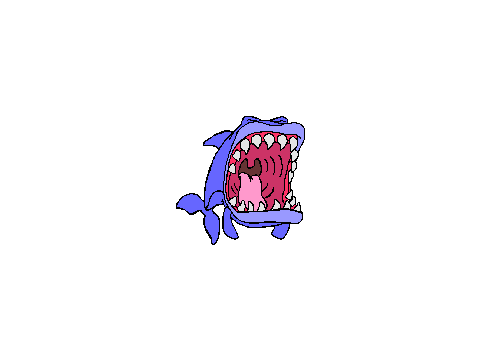 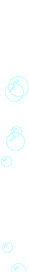 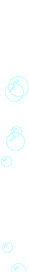 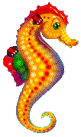 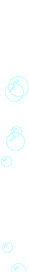 [Speaker Notes: GV click vào con cá theo phương án HS lựa chọn để check.
GV click chuột/enter để sang câu hỏi tiếp theo.]
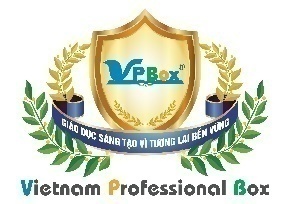 Question 2:Fill in the blank.sore  thr_ _t
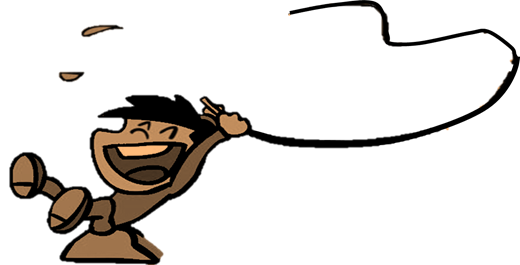 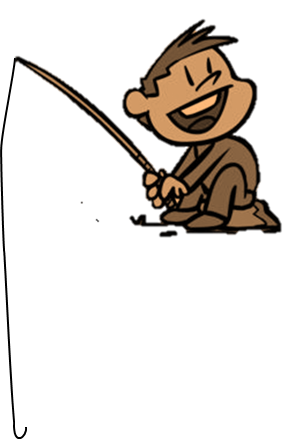 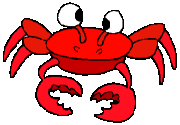 D.oa
A.ao
B.oe
C.ae
D.oa
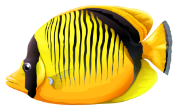 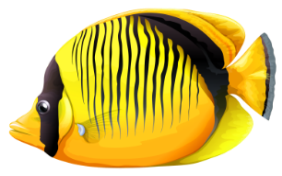 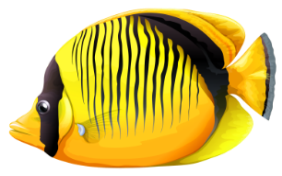 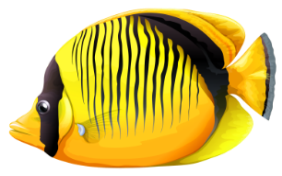 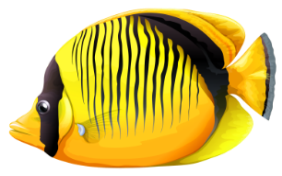 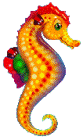 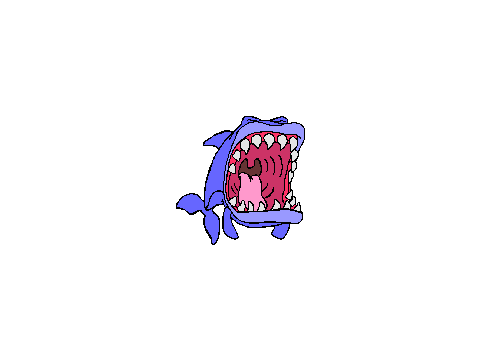 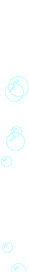 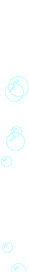 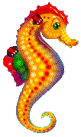 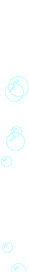 [Speaker Notes: GV click vào con cá theo phương án HS lựa chọn để check.
GV click chuột/enter để sang câu hỏi tiếp theo.]
Question 3:Tony has a toothache and he shouldn’t eat much ____.
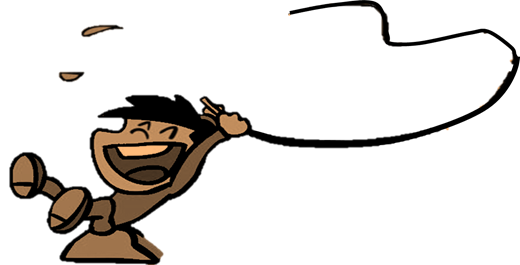 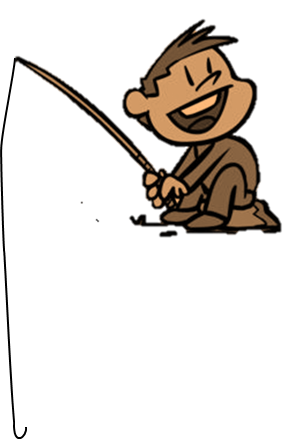 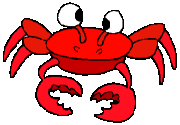 A. sweets
C.milk
D.water
B.juice
A.sweets
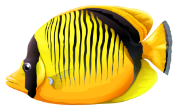 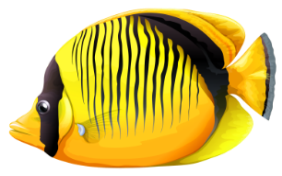 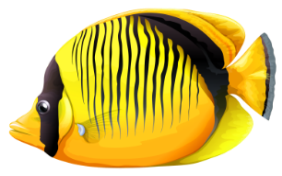 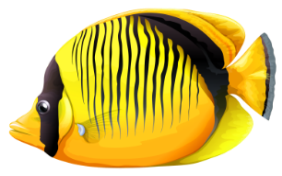 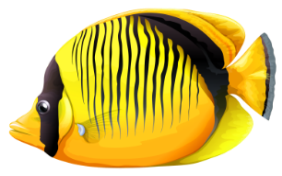 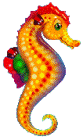 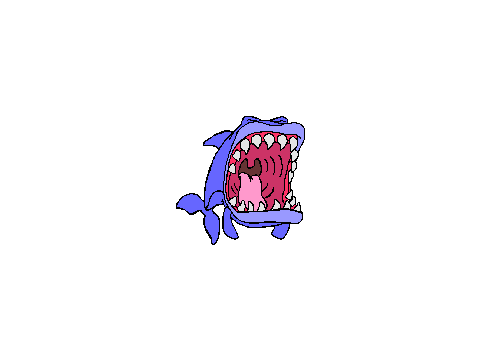 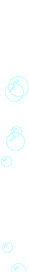 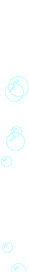 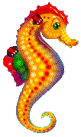 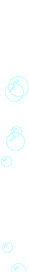 [Speaker Notes: GV click vào con cá theo phương án HS lựa chọn để check.
GV click chuột/enter để sang câu hỏi tiếp theo.]
Question 4: Rearrange the sentence.You/carry/things./heavy/ shouldn’t
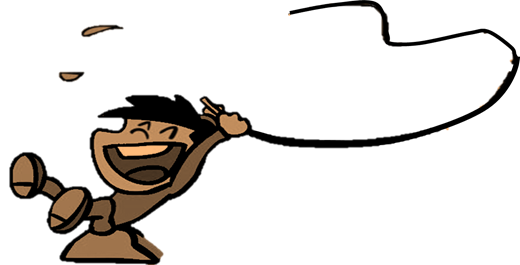 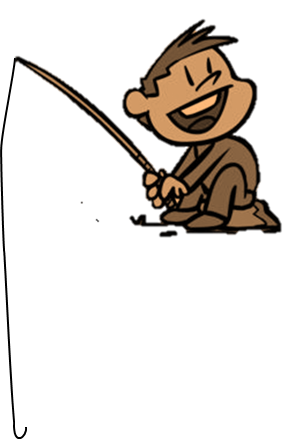 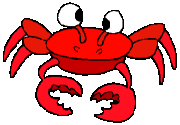 D. You shouldn’t carry heavy things.
B. Heavy you shouldn’t carry  things.
D. You shouldn’t carry heavy things.
A. You carry shouldn’t heavy things.
C. Heavy you carry shouldn’t things.
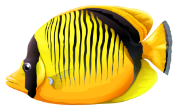 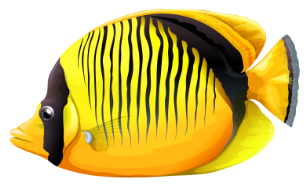 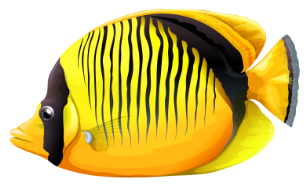 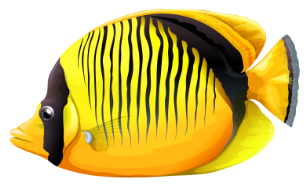 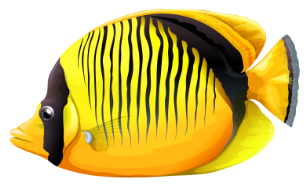 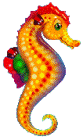 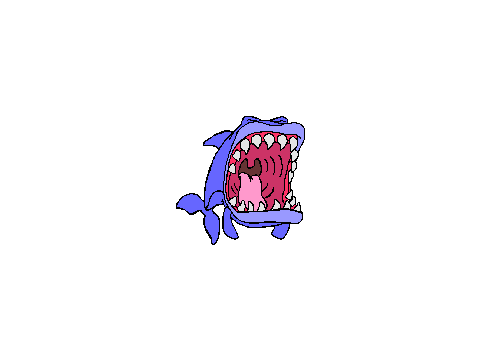 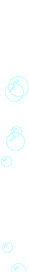 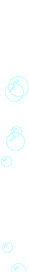 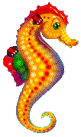 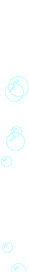 [Speaker Notes: GV click vào con cá theo phương án HS lựa chọn để check.
GV click chuột/enter để sang câu hỏi tiếp theo.]
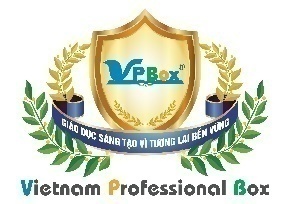 Question 5: Anna has a stomachache. She ____ go to the doctor.
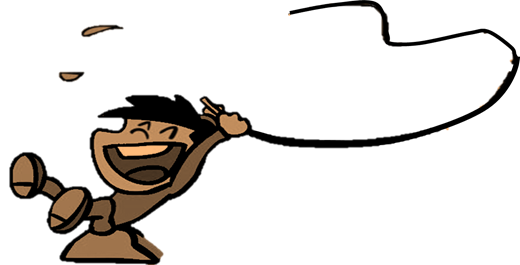 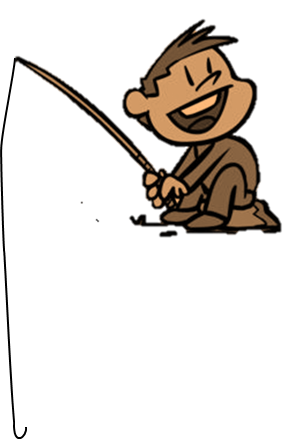 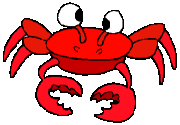 should
A.shouldn’t
D.take
B.keep
C. should
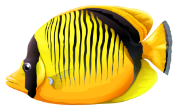 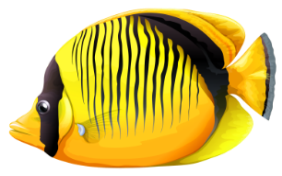 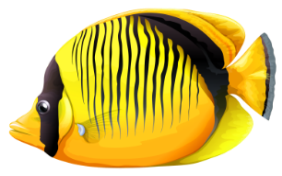 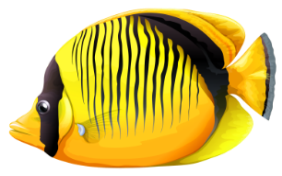 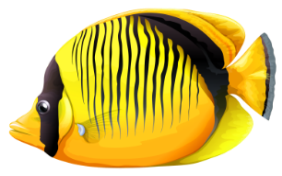 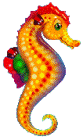 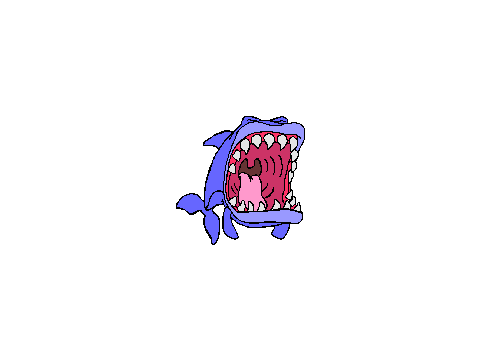 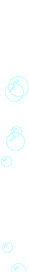 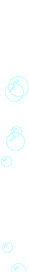 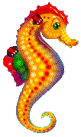 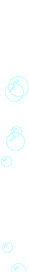 [Speaker Notes: GV click vào con cá theo phương án HS lựa chọn để check.
GV click chuột/enter để sang câu hỏi tiếp theo.]
Question 6:
Unscramble the letters.
ackbache
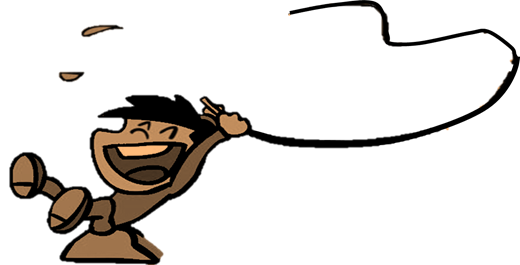 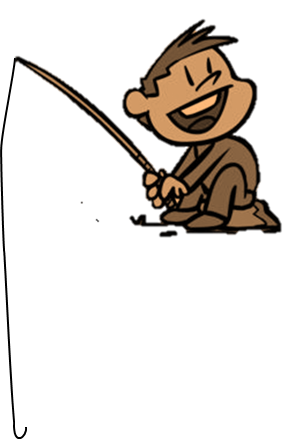 A. backache
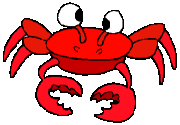 A. backache
C.backecha.
D. bakcache
B. beckacha
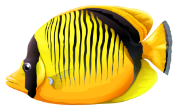 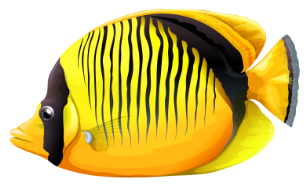 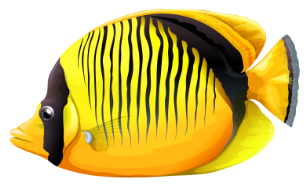 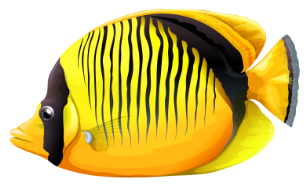 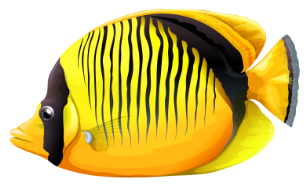 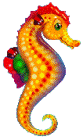 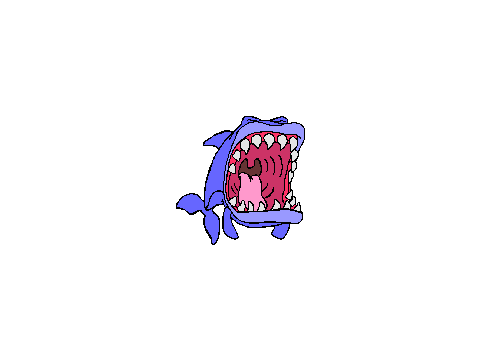 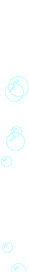 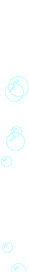 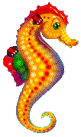 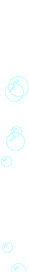 [Speaker Notes: GV click vào con cá theo phương án HS lựa chọn để check.
GV click chuột/enter để sang câu hỏi tiếp theo.]
Question 7:
You should take a rest.
Yes, I….
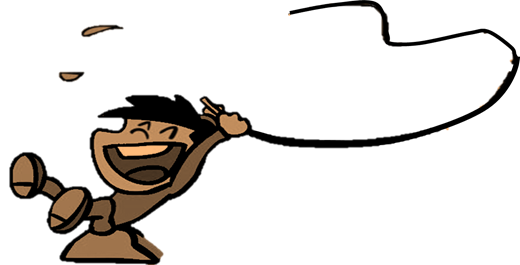 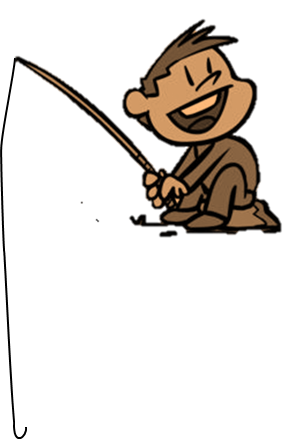 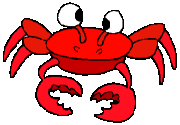 D.will
did
B. do
C.won’t
D. will
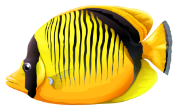 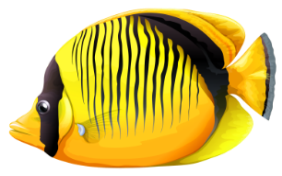 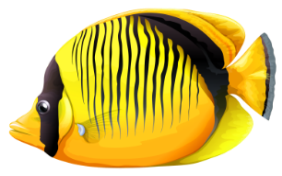 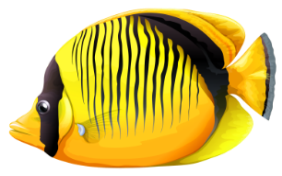 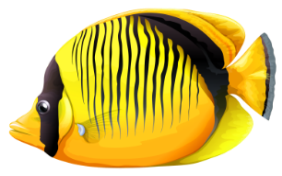 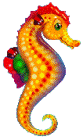 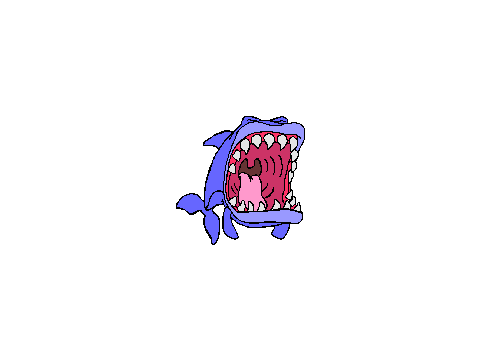 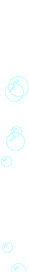 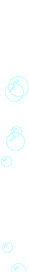 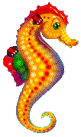 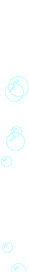 [Speaker Notes: GV click vào con cá theo phương án HS lựa chọn để check.
GV click chuột/enter để sang câu hỏi tiếp theo.]
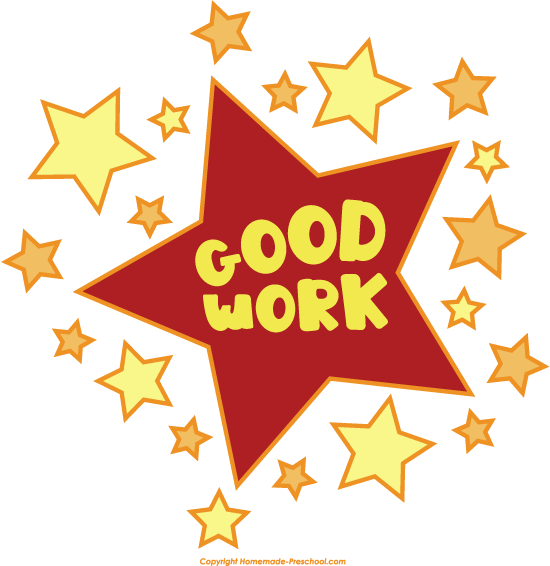 Unit 11:
Review
Look at the pictures and practice in pairs.
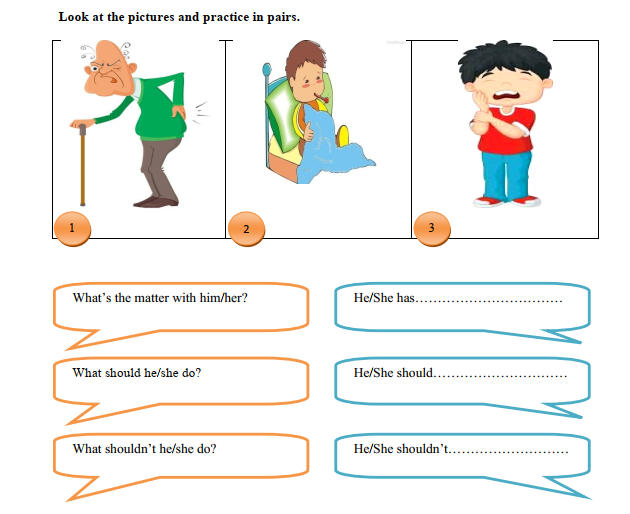 [Speaker Notes: GV hướng dẫn, gợi mở HS nhận diện tranh và trả lời các câu hỏi.
GV cho HS hoạt động theo cặp để hỏi và đáp 3 bức tranh.]
Unit 11:
Review
Look at the pictures and practice in pairs.
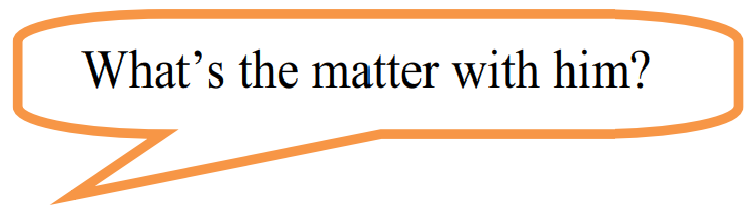 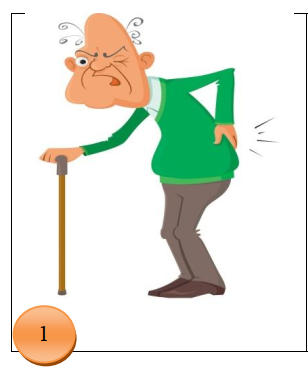 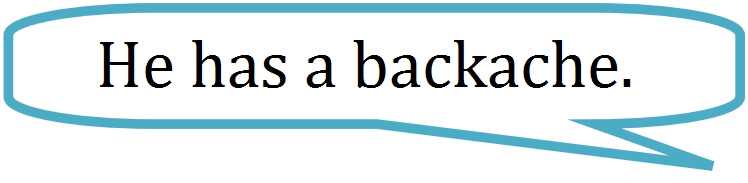 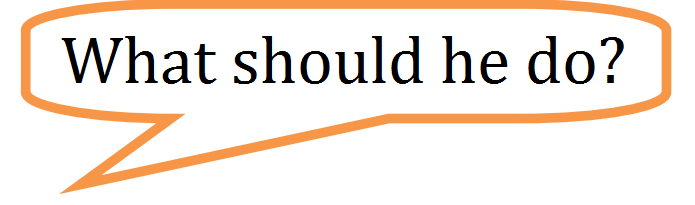 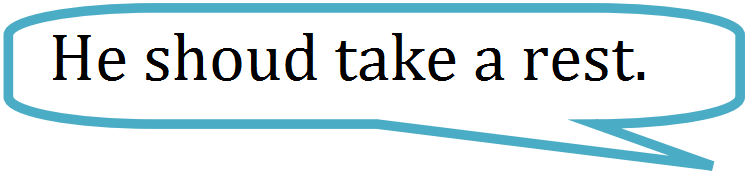 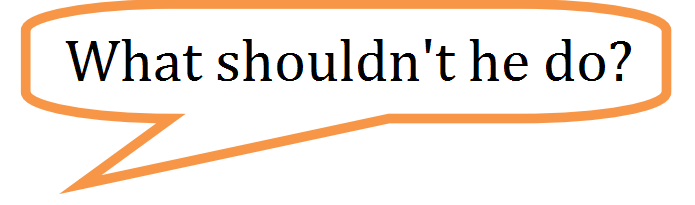 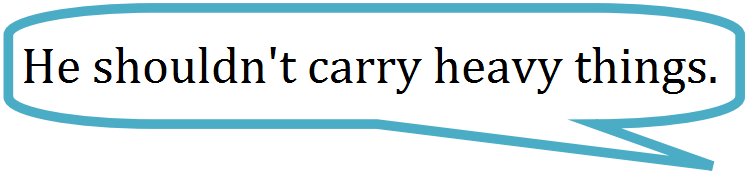 [Speaker Notes: GV làm ví dụ với bức tranh số 1 và yêu cầu HS luyện tập hội thoại.
Sau đó GV gọi 1 số cặp HS lên bảng luyện tập với bức tranh 2 và 3.]
WRAP-UP
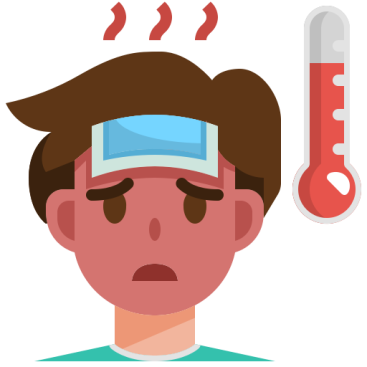 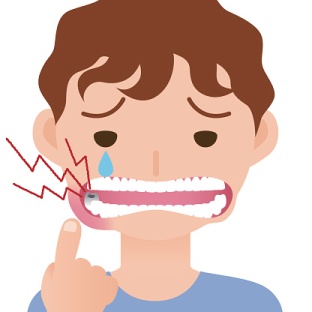 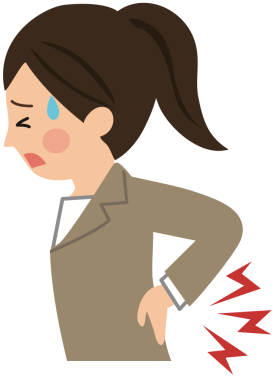 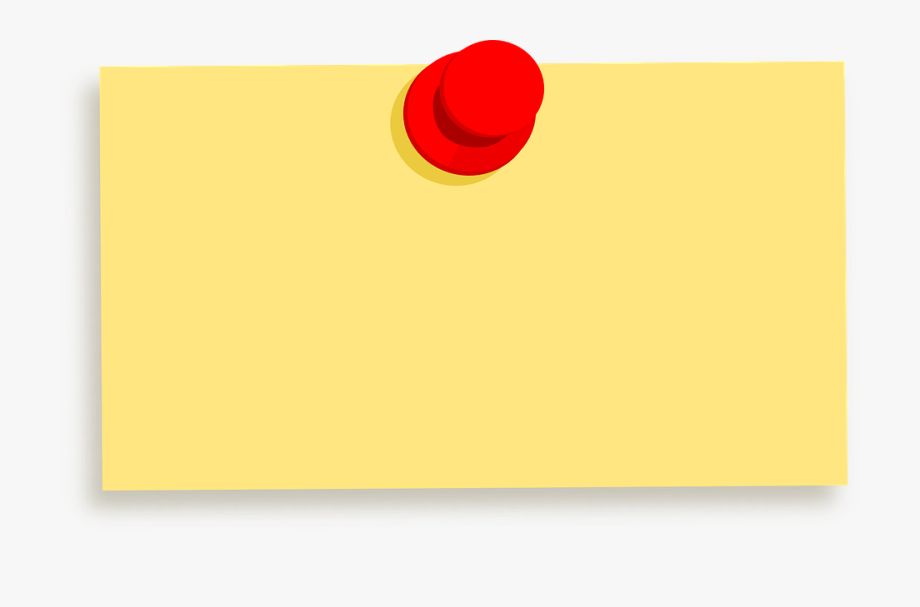 What the matter with you?
I have a…
You should/shouldn’t…
Yes, I will./ Ok, I won’t.
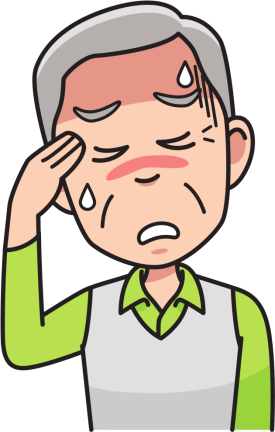 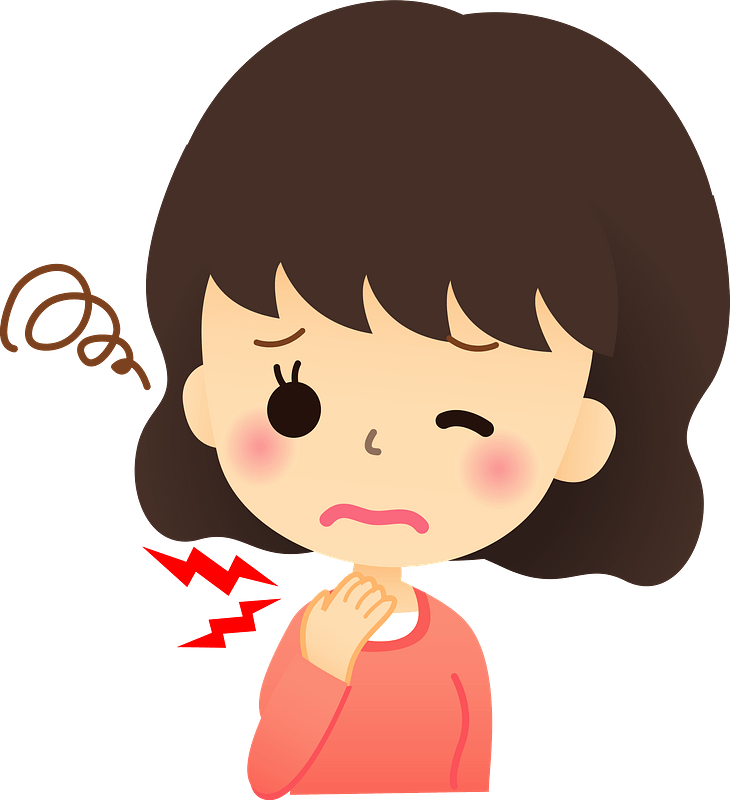 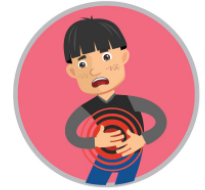 [Speaker Notes: Ôn tập cấu trúc câu
 Cho HS luyện tập đặt câu với từ vựng đã học]